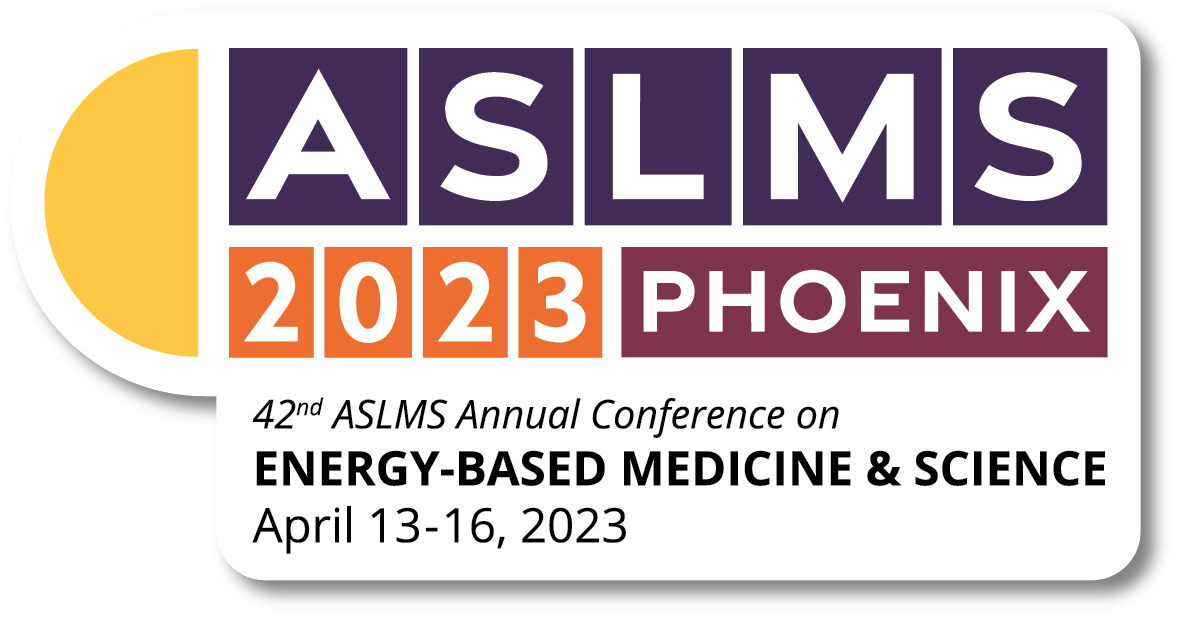 Join innovative clinicians and scientists from around the world in Phoenix, Arizona, at the premier international meeting in the field of medical lasers and energy-based technologies.
CONFERENCE FEATURES
KEY DATES
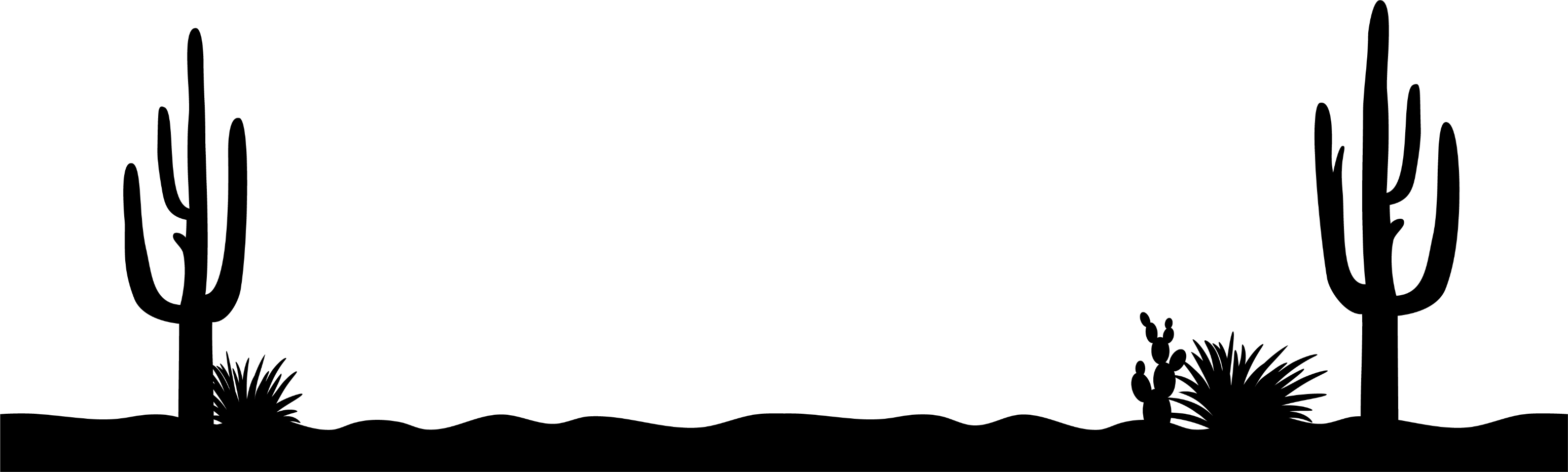 Early Bird Registration | MAR 15, 2023
Hotel Room Block| MAR 15, 2023
Pre-Conference | APR 12, 2023
Conference |  APR 13-16, 2023
Exhibits | APR 14-15, 2023
Pre-Conference Courses
Continuing Education Credits
Industry Sessions
Workshops
Abstract Sessions
Daily Plenary Sessions
Special Events
Evening Receptions
Exhibit Hall
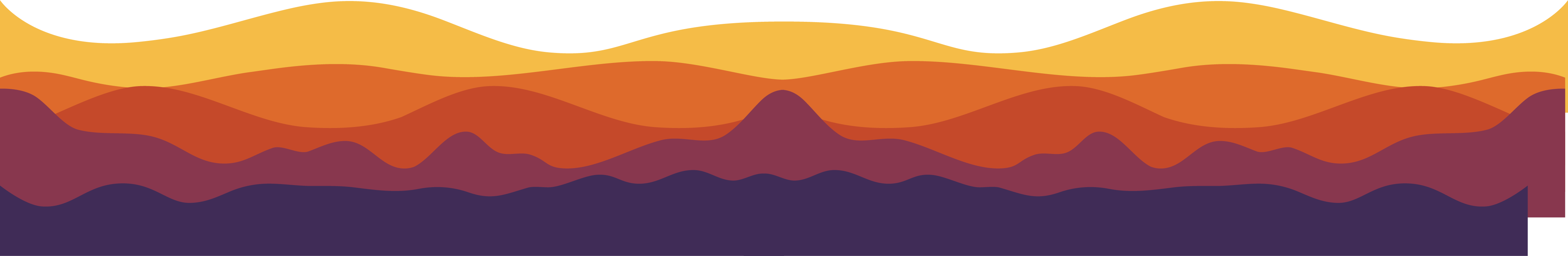 LEARN FROM THE WORLD’S LEADING EXPERTS ABOUT:
Anesthesia
Body Contouring
Combination of Injectables and Topicals with Devices
Complications and Legal Issues
Lasers and Energy-Based Devices in Plastic Surgery
Laser Safety
Muscle Stimulation
Photobiomodulation
Pigmented Lesions
Practice Management
Rejuvenation
Scar Treatment
Skin of Color
Skin Tightening
Tattoo Removal
Treatment of Hair
Vascular
Women’s Health
LEARN MORE | ASLMS.ORG